Skills Centre
Informed student voice: A four-way collaboration
Clive Lee
Evia Jin
Su Steenberg
Wentian Cao


8 April 2016
Skills Centre
A four-way collaboration:
the Student Ambassador Programme
Skills Centre

Student Services

School of Management

Students
Skills Centre
The Student Ambassador Programme
Skills Centre
The Student Ambassador Programme
Volunteers

Uniquely qualified

Meeting and greeting

LINC events
Skills Centre
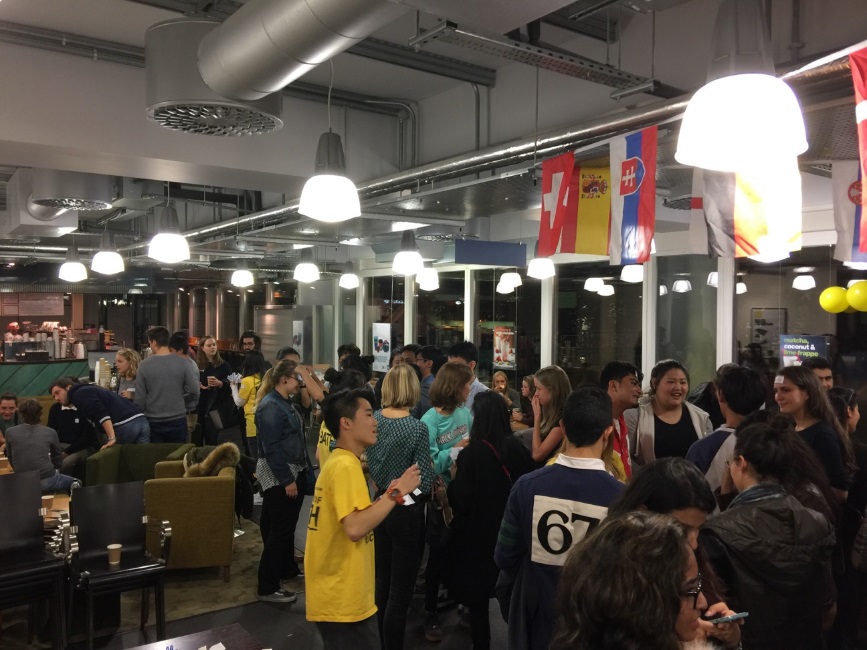 Wentian
Why

Training

Zurich Challenge
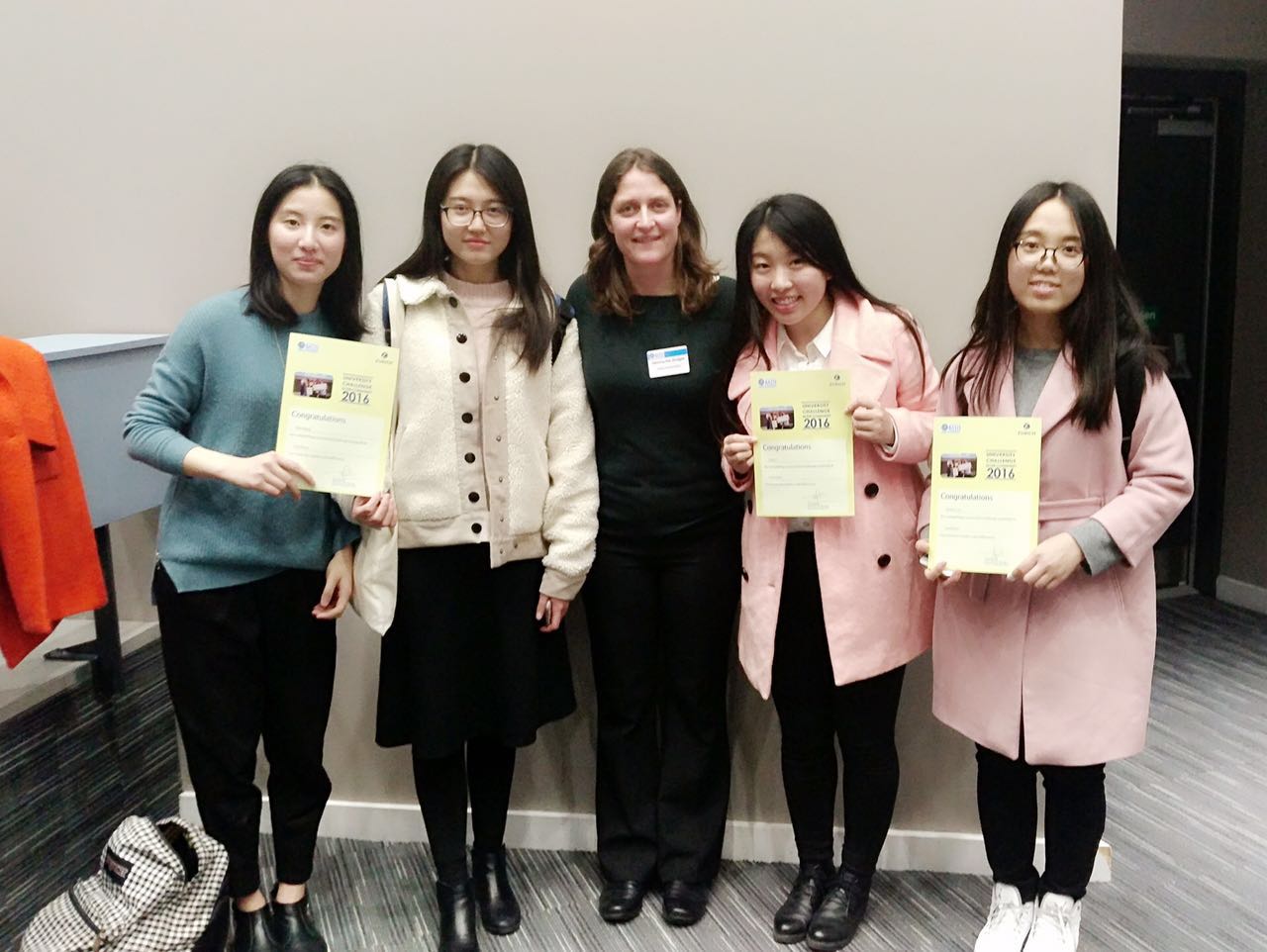 Skills Centre
Evia
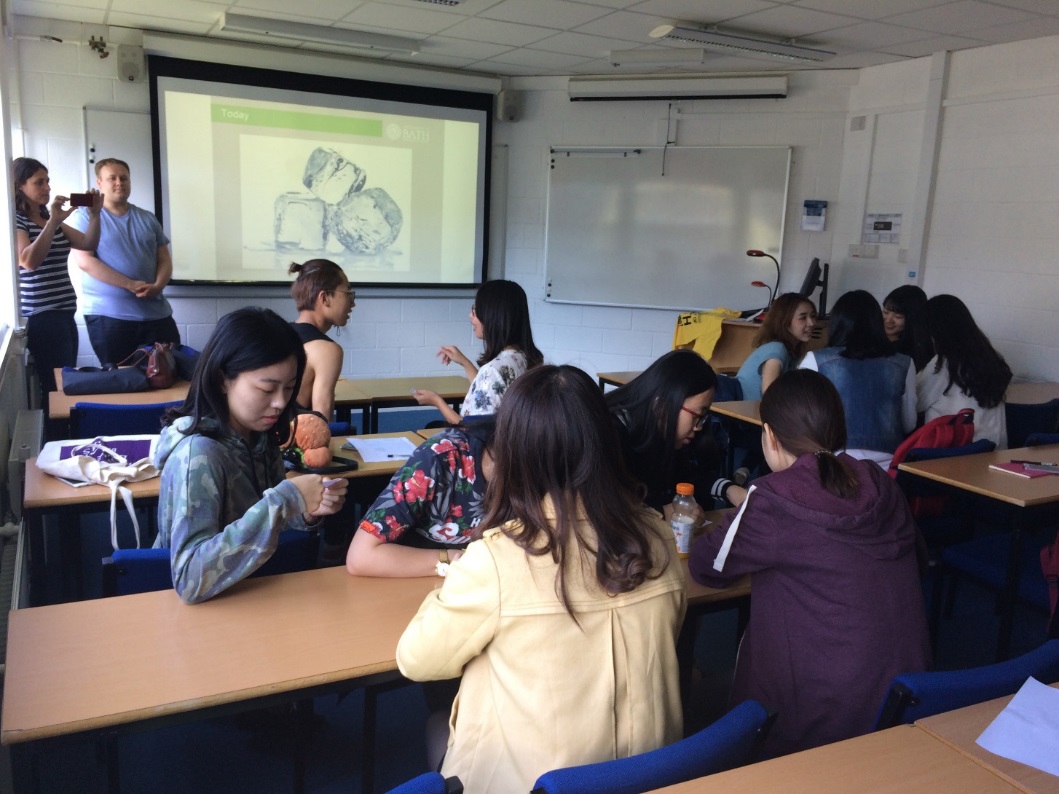 Training

Welcome Week

Two roles

Holburne Museum and Oxfam
Skills Centre
Evia: Holburne Museum and Oxfam
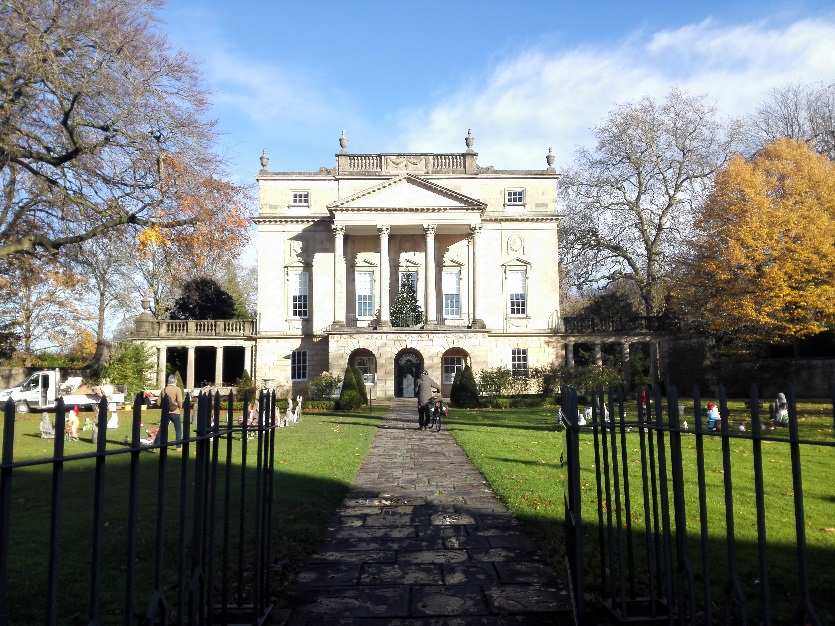 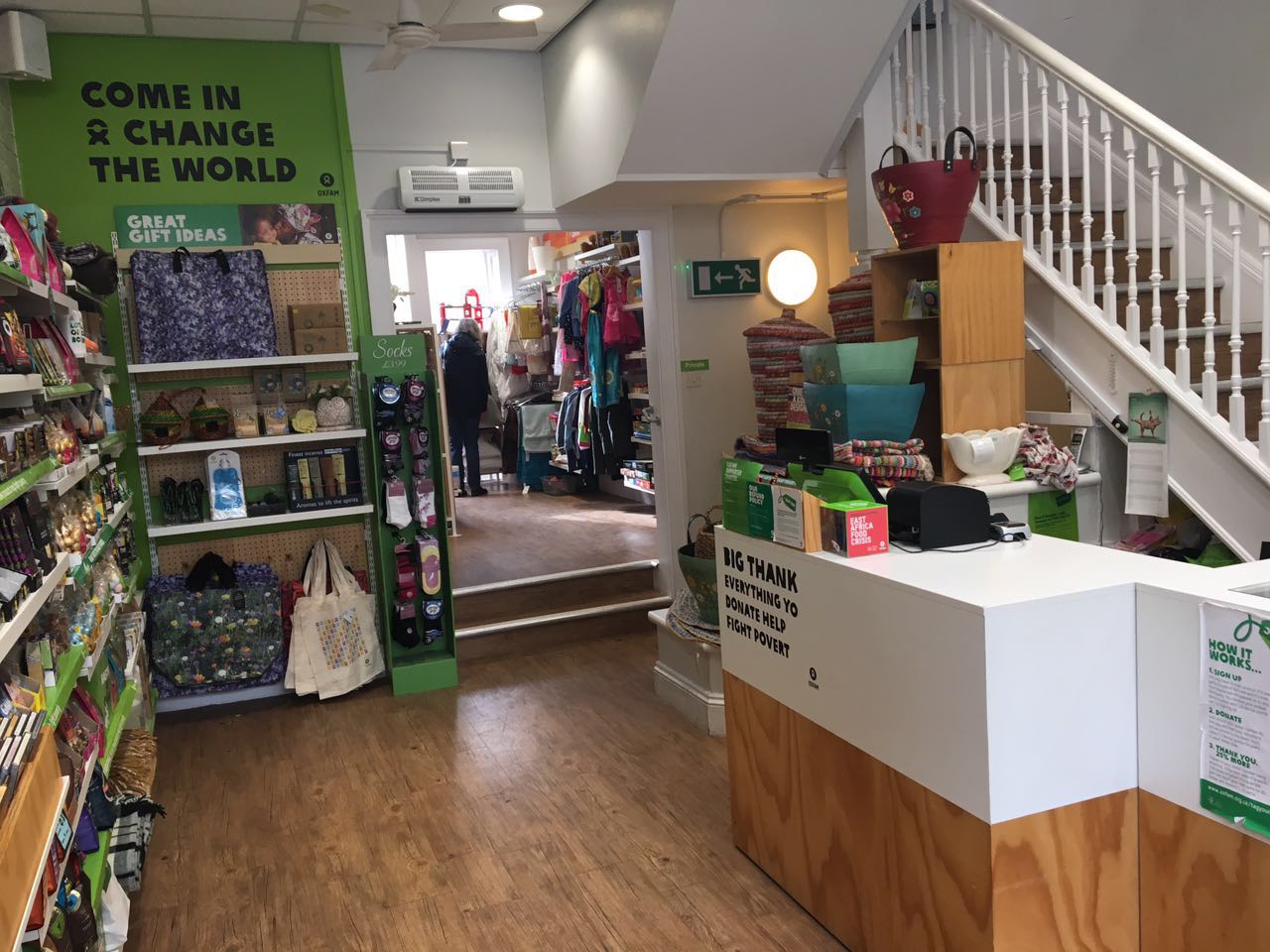 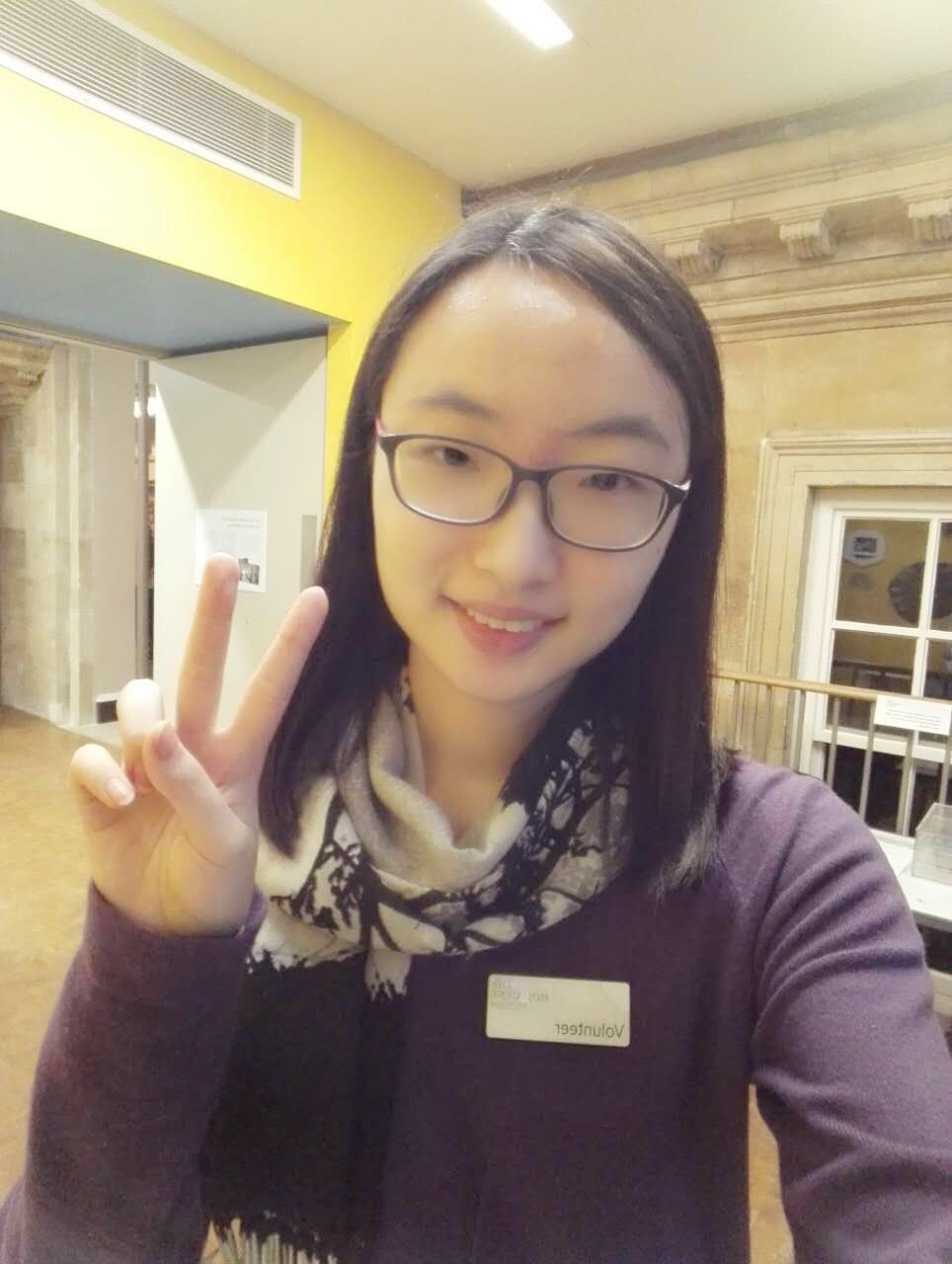 Skills Centre
Value to the University
Enhancing student experience

Managing processes

Year-round support
Skills Centre
Value to pre-sessional programme
Practise academic skills

Resource to others

Resource to programme
Skills Centre
2017
Expansion

Design

Timing
Skills Centre
Last Word
Wentian

Evia
Skills Centre
Questions